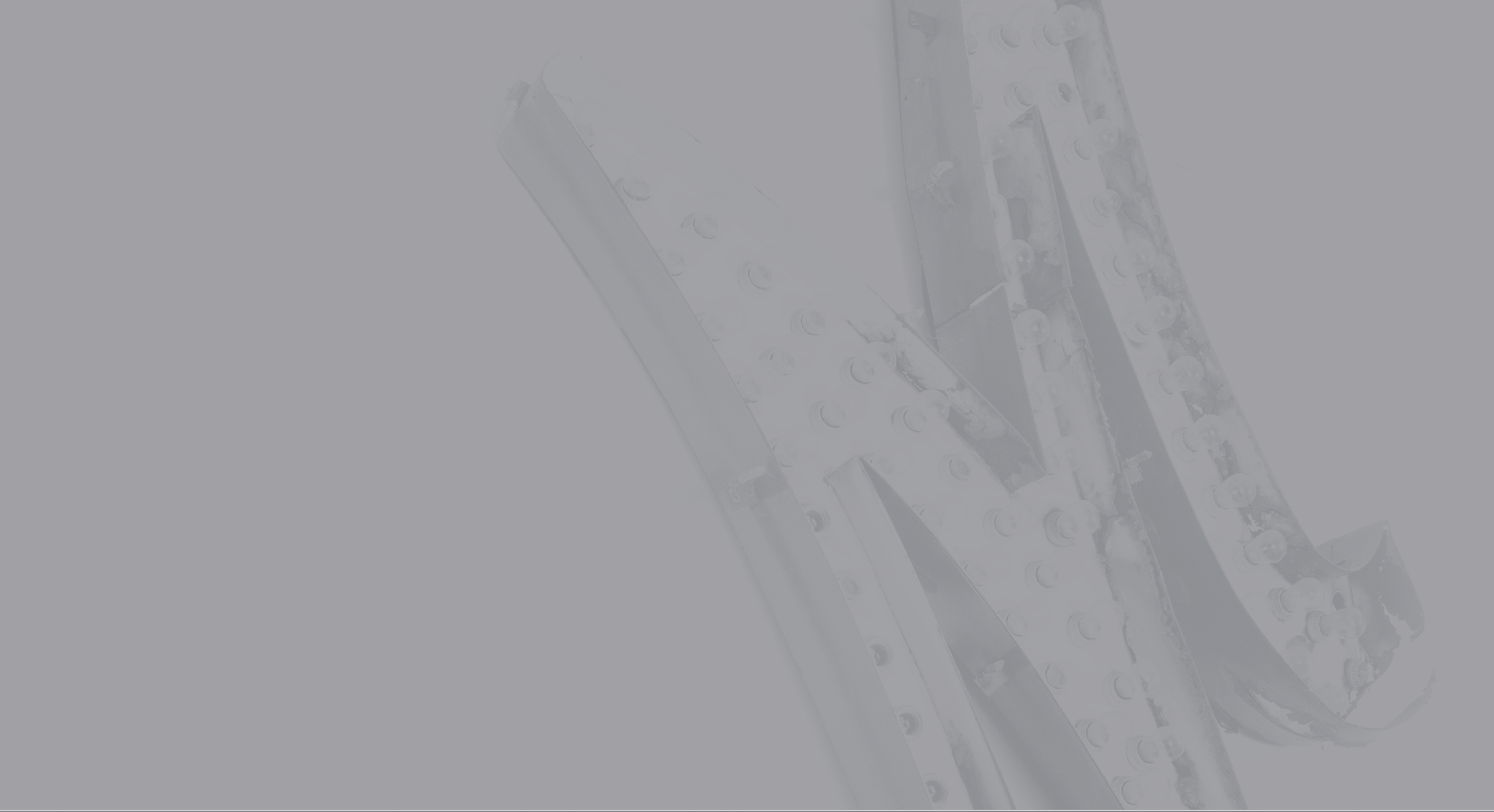 MAUGE.COM
CHICAGO BUILD 2024
BRANDING PRINCIPLES: HOW TO AMPLF Y YOUR BRAND
CHICAGO’S BOUTIQUE BRAND EXPERTS
INTRODUCTION
Businesses live through their brands, and brands live through their creative.
Energize, clarify, differentiate. That’s what good brands do.
But it takes work. And that work starts with naming.
|  CHICAGO’S BOUTIQUE BRAND EXPERTS
© MAUGE INC. | CHICAGO BUILD 2024 | BRANDING PRINCIPLES
NAMING YOUR BUSINESS OR PRODUCT
Keep the name simple but make sure it’s clean
(not used elsewhere)

Engage a trademark attorney EARLY to assist in securing a name
Purchase all the associated domains
Develop an Email address consistent with the entity name
|  CHICAGO’S BOUTIQUE BRAND EXPERTS
© MAUGE INC. | CHICAGO BUILD 2024 | BRANDING PRINCIPLES
NAMING SAMPLES
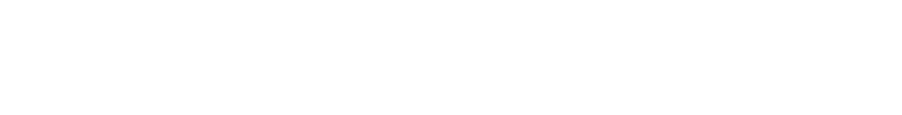 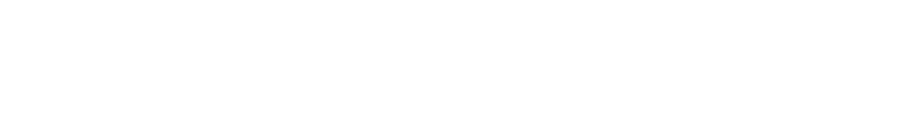 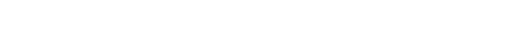 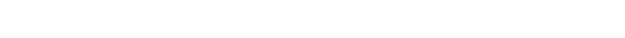 |  CHICAGO’S BOUTIQUE BRAND EXPERTS
© MAUGE INC. | CHICAGO BUILD 2024 | BRANDING PRINCIPLES
BUILD YOUR BRAND NARRATIVE
Knowing success takes collaboration from the start, we open by listening to your story how you tell it — focused on who you serve, how you serve them, and where we fit in. Then, once we discover your wants and audit your assets, we explore your market to define your needs, establish a scope, and plot a proper course of action.
|  CHICAGO’S BOUTIQUE BRAND EXPERTS
© MAUGE INC. | CHICAGO BUILD 2024 | BRANDING PRINCIPLES
BUILD YOUR BRAND NARRATIVE
Create Your Product Definition
What type of market - B2B, B2C, Commercial, Residential, Retail?
Who is the end user?
Clearly Communicate Your Brand Promise
|  CHICAGO’S BOUTIQUE BRAND EXPERTS
© MAUGE INC. | CHICAGO BUILD 2024 | BRANDING PRINCIPLES
BUILD YOUR BRAND NARRATIVE
Create Your Messaging
Equipped with our insights and jointly-craft strategy, we build
— prototyping creative that manifests your purpose and communicates your impact, before iterating options and applications alongside you.
The brand narrative will incorporate all of the elements of your product definition
|  CHICAGO’S BOUTIQUE BRAND EXPERTS
© MAUGE INC. | CHICAGO BUILD 2024 | BRANDING PRINCIPLES
BUILD YOUR BRAND NARRATIVE
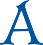 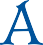 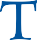 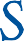 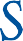 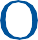 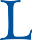 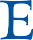 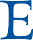 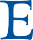 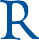 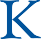 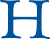 Good brands are memorable brands. And since their colors, logos, and icons are what people see first, their signatures are what people remember most.
|  CHICAGO’S BOUTIQUE BRAND EXPERTS
© MAUGE INC. | CHICAGO BUILD 2024 | BRANDING PRINCIPLES
BUILD YOUR BRAND
Your BRAND Consists of the Following Elements
Brand Narrative
Logo – ligature only or includes an icon
Typography system – font
Color Palette
Imagery
|  CHICAGO’S BOUTIQUE BRAND EXPERTS
© MAUGE INC. | CHICAGO BUILD 2024 | BRANDING PRINCIPLES
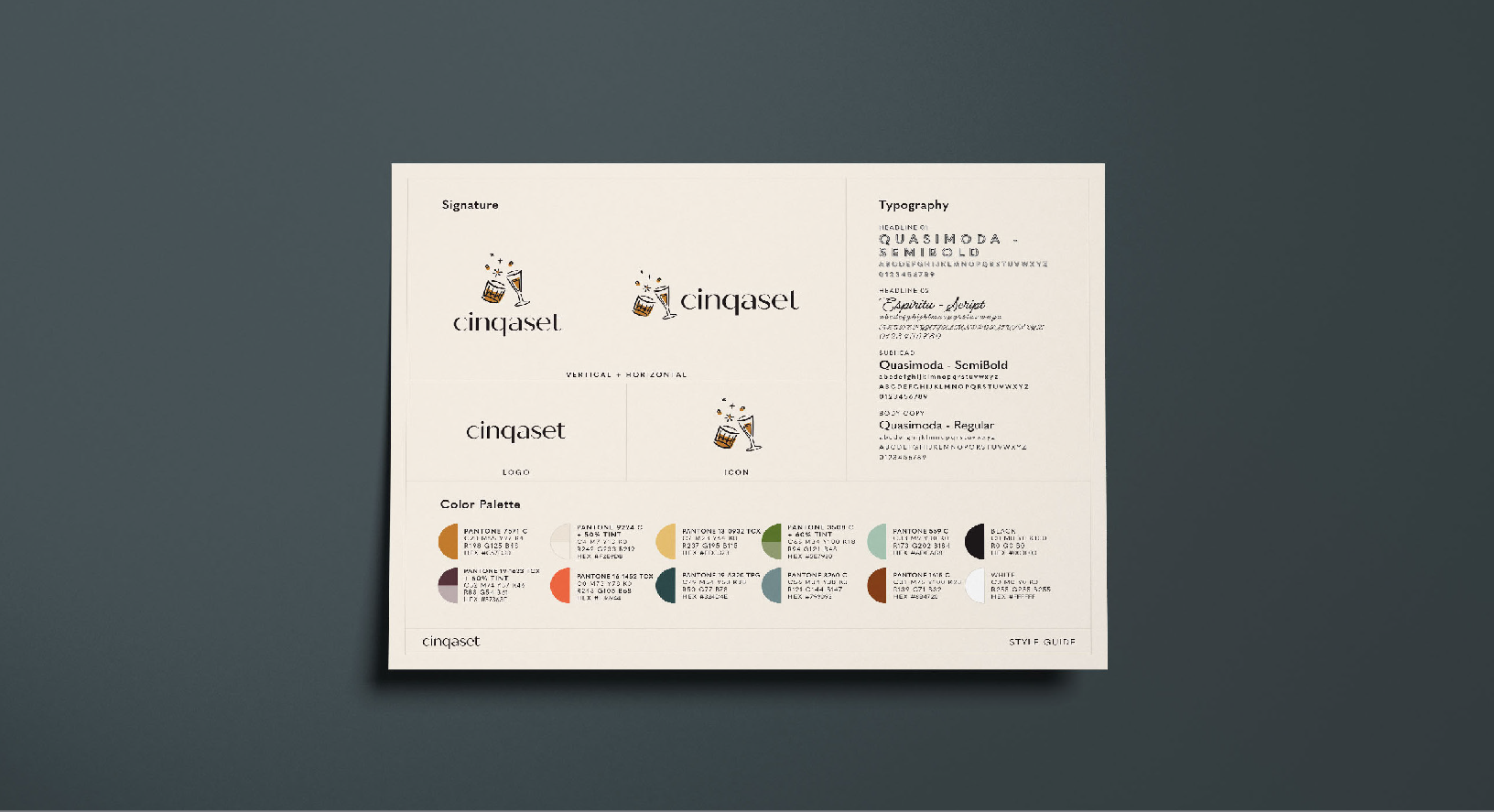 SAMPLE STYLE GUIDE
|  CHICAGO’S BOUTIQUE BRAND EXPERTS
© MAUGE INC. | CHICAGO BUILD 2024 | BRANDING PRINCIPLES
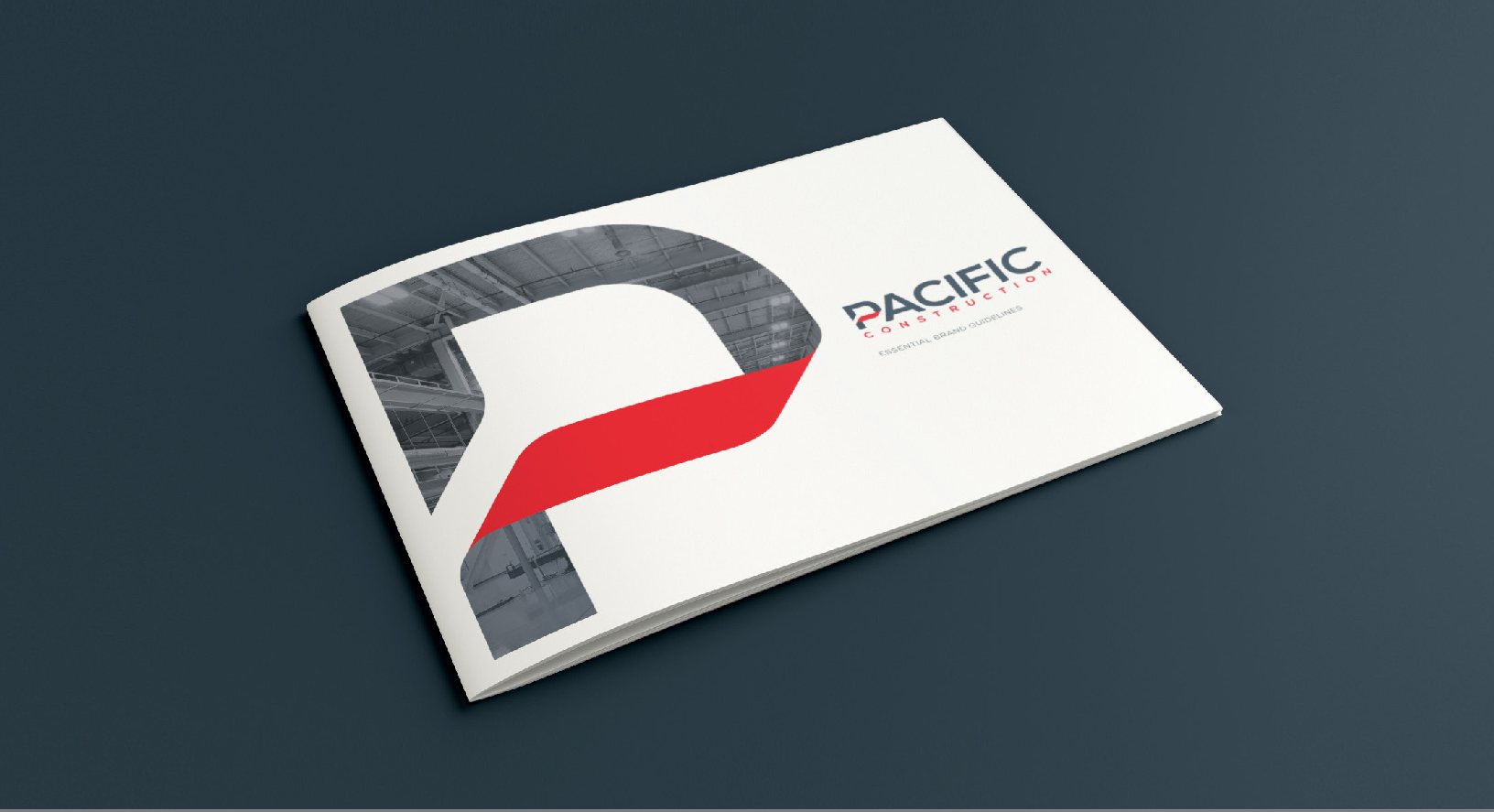 SAMPLE BRAND GUIDE
|  CHICAGO’S BOUTIQUE BRAND EXPERTS
© MAUGE INC. | CHICAGO BUILD 2024 | BRANDING PRINCIPLES
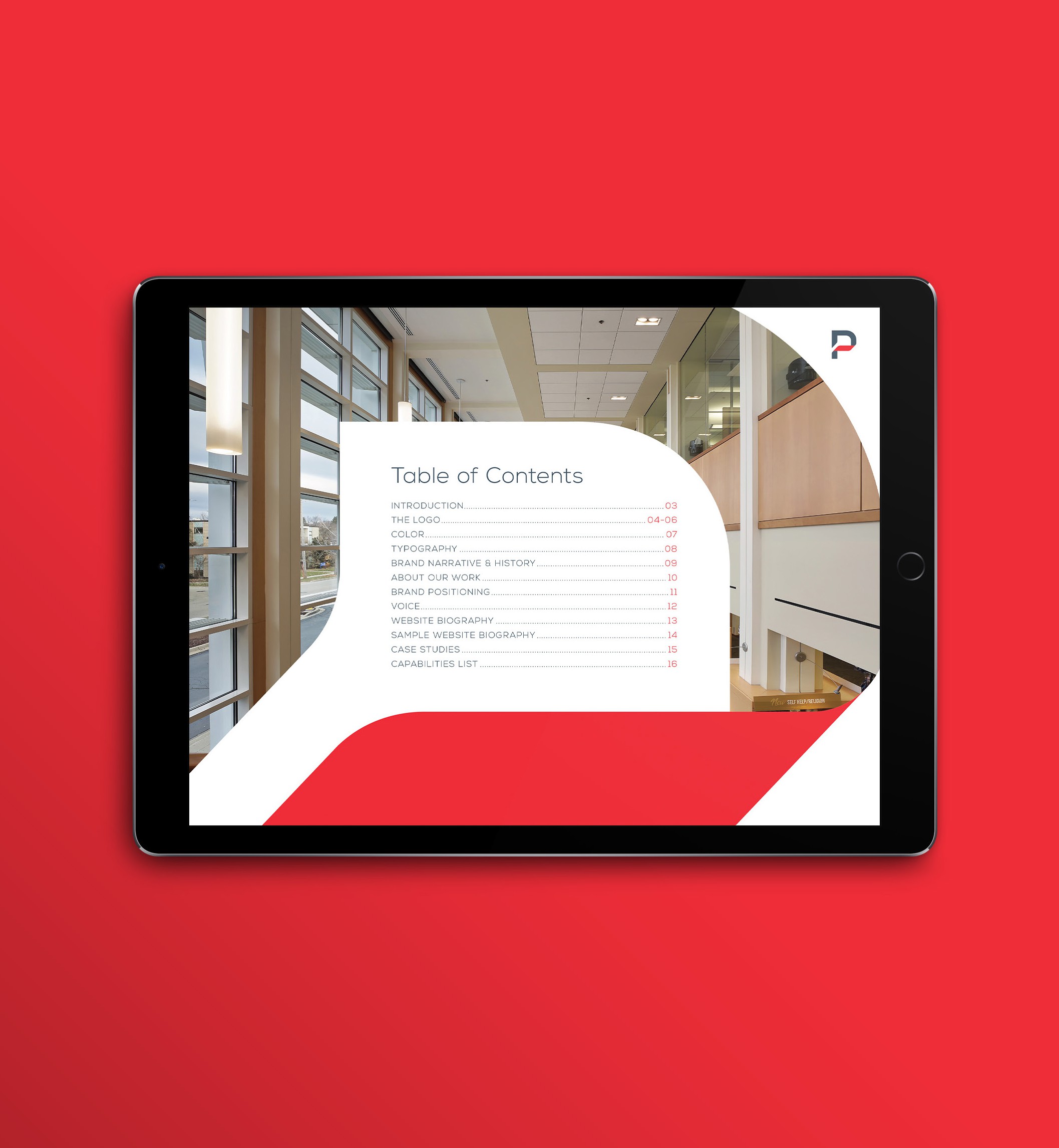 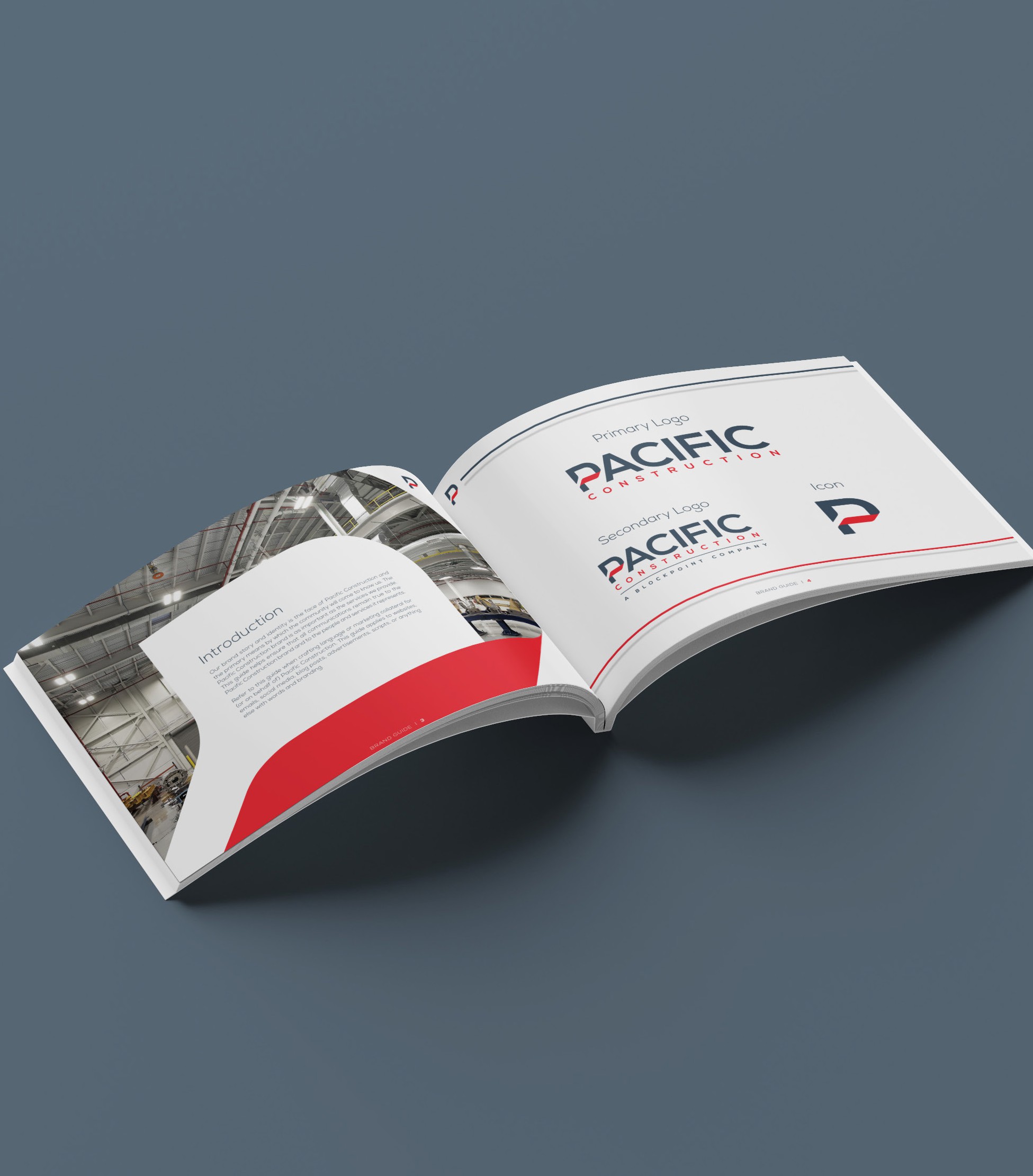 SAMPLE BRAND GUIDE
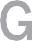 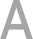 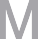 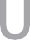 |  CHICAGO’S BOUTIQUE BRAND EXPERTS
© MAUGE INC. | CHICAGO BUILD 2024 | BRANDING PRINCIPLES
SAMPLE BRAND MANUAL
A Brand Manual is the Guide
to Defining the Usage Rules of Your BRAND
Name
Slogans
Product Definitions
Web Domains
Logotypes
Icons
Typographic System
Color Palette
Imagery
|  CHICAGO’S BOUTIQUE BRAND EXPERTS
© MAUGE INC. | CHICAGO BUILD 2024 | BRANDING PRINCIPLES
YOUR CORPORATE IDENTITY
A Style Guide or Brand Manual
is your Corporate Identity Rule Book!
Name
Slogans
Product Definitions
Web Domains
Logotypes
Icons
Typographic System
Color Palette
Imagery
|  CHICAGO’S BOUTIQUE BRAND EXPERTS
© MAUGE INC. | CHICAGO BUILD 2024 | BRANDING PRINCIPLES
MARKETING YOUR BRAND
Create a Marketing Plan that includes
Goals
Target Demographics
Primary Messaging
Channels
Cadences
Ad Types
Budgets
|  CHICAGO’S BOUTIQUE BRAND EXPERTS
© MAUGE INC. | CHICAGO BUILD 2024 | BRANDING PRINCIPLES
MARKETING MIX
Design + Customize Branded Ads for Multi-Channel Campaigns
OOH / OOO
Search Engine
Social Media
Email
Radio
Print
Events
Promotables
|  CHICAGO’S BOUTIQUE BRAND EXPERTS
© MAUGE INC. | CHICAGO BUILD 2024 | BRANDING PRINCIPLES
DIGITAL MIX
Digital Ad Content
Google Search Ads
Retargeting Ads
IP Targeted Ads
Social Media Ads
Facebook Posts + Stories
Instagram Posts + Stories
|  CHICAGO’S BOUTIQUE BRAND EXPERTS
© MAUGE INC. | CHICAGO BUILD 2024 | BRANDING PRINCIPLES
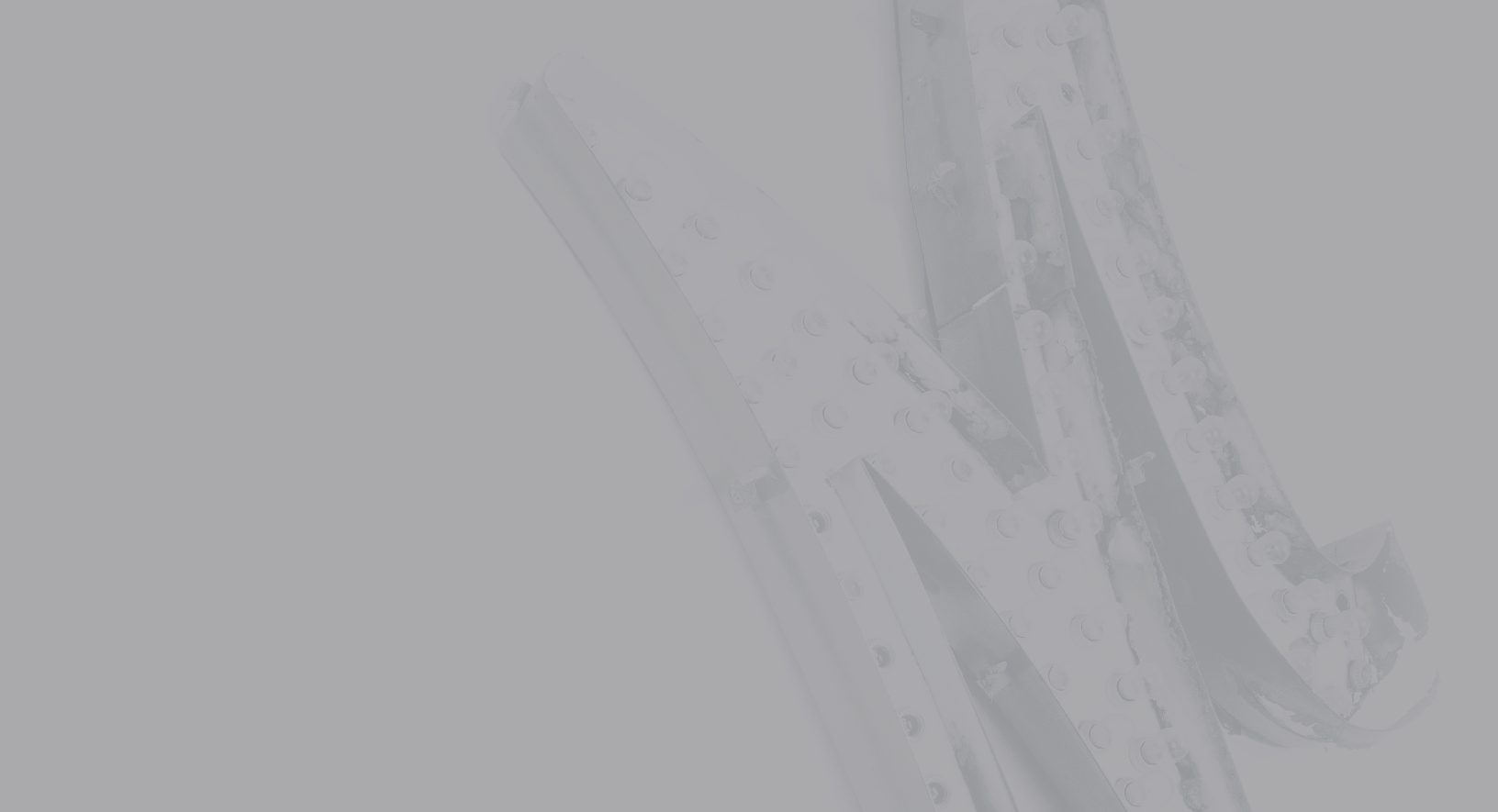 © 2024 MAUGE INC.
FOR MORE INFORMATION
1629 N. MILWAUKEE AVE, 2ND FLOOR  |  CHICAGO, IL 
773.395.9919
CHICAGO’S BOUTIQUE BRAND EXPERTS